Зірковий випуск 2021
Як все починалось
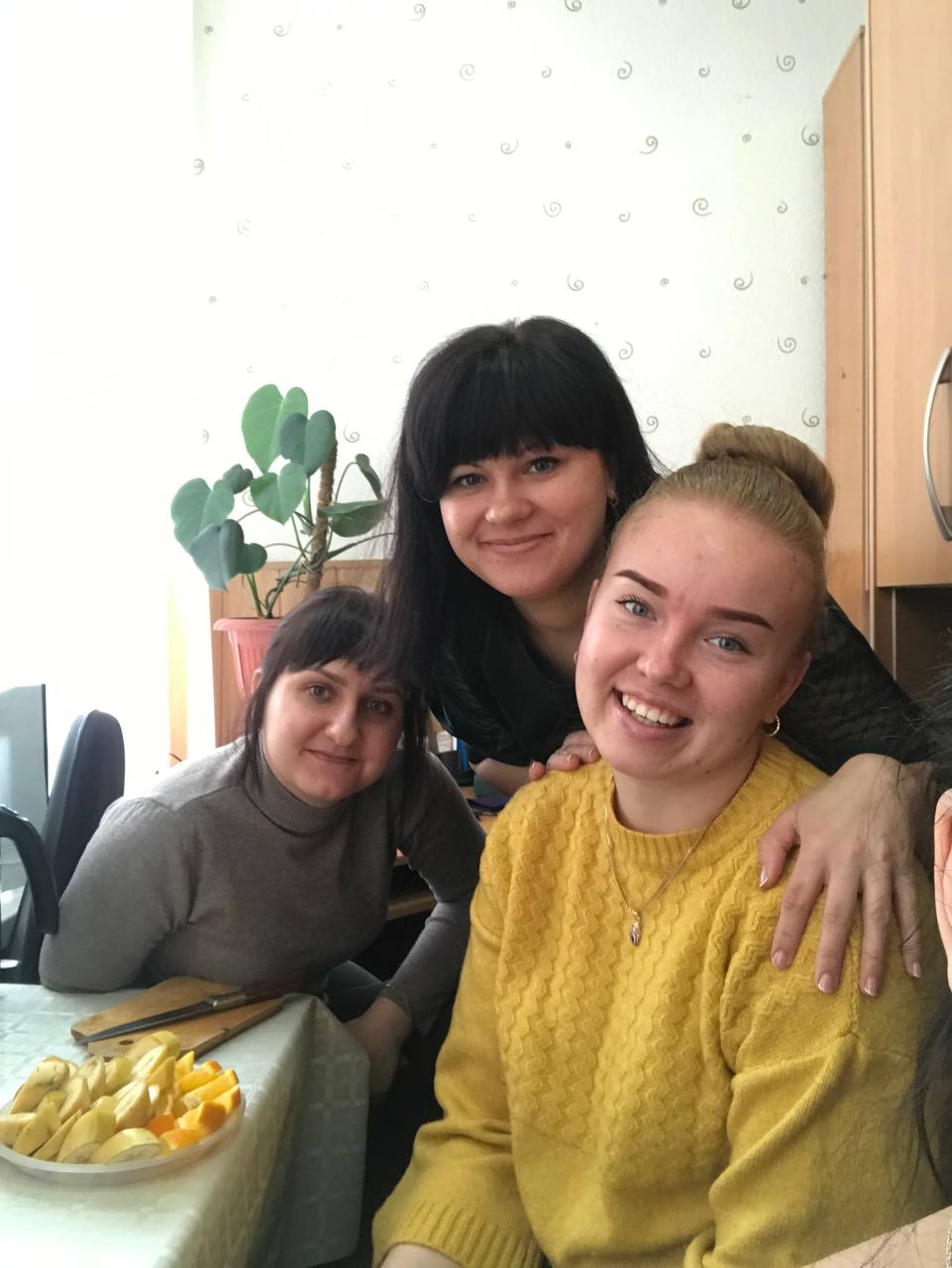